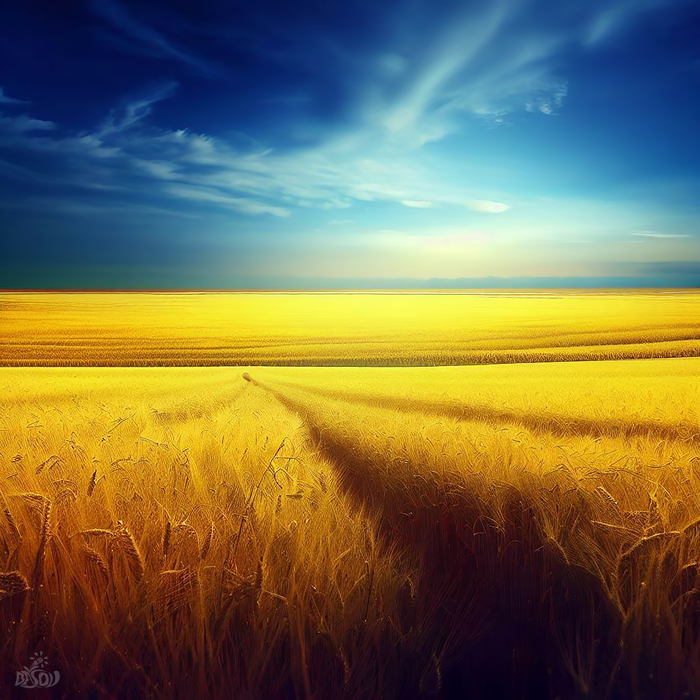 1 жовтня — свято Покрови, День українського козацтва
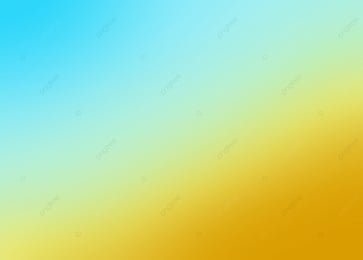 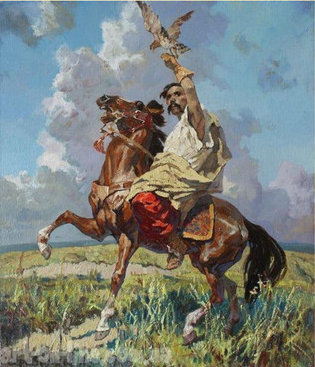 Нехай ніхто не половинить, твоїх земель не розтина,
Бо ти єдина, Україно, 
бо ти на всіх у нас одна.
Одна від Заходу й до Сходу, володарка земель і вод –Ніхто не ділить хай народу, бо не поділиться народ. Нехай ніхто не половинить, твоїх земель не розтина,
Бо ти єдина, Україно, 
бо ти на світі в нас одна.
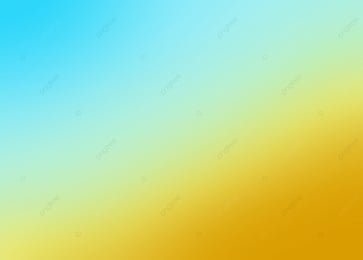 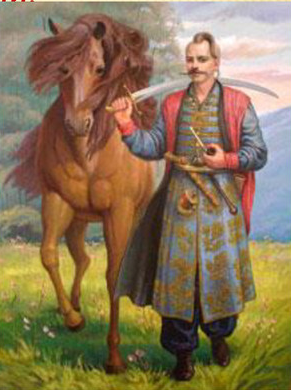 1 жовтня — свято Покрови, День українського козацтва. 14 жовтня українці святкують одразу два свята. Перше – Свято Покрови Божої Матері, друге – День українського козацтва. Цікаво, що козаки настільки глибоко й щиро шанували образ Покрови Божої Матері, вірили у її силу й урочисто святкували цей день, що у народі закріпилася й друга назва свята – Козацька Покрова.
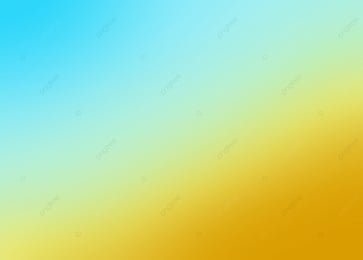 Українське козацтво надзвичайно цікаве та важливе явище в історії як країни так і світу. Однак козаки були не просто вояками, адже поряд силою, мужністю, розумом, хитрістю, вони  шанували та берегли рідну культуру, традиції та звичаї.
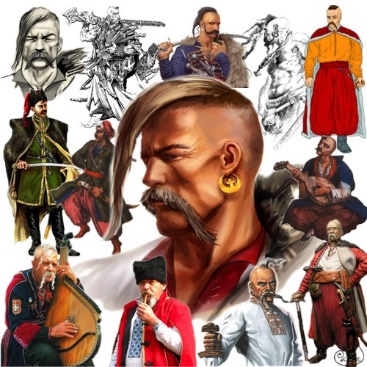 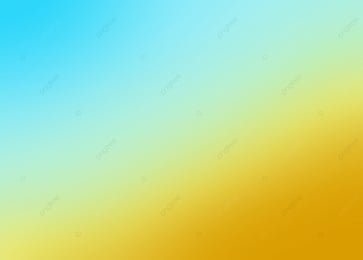 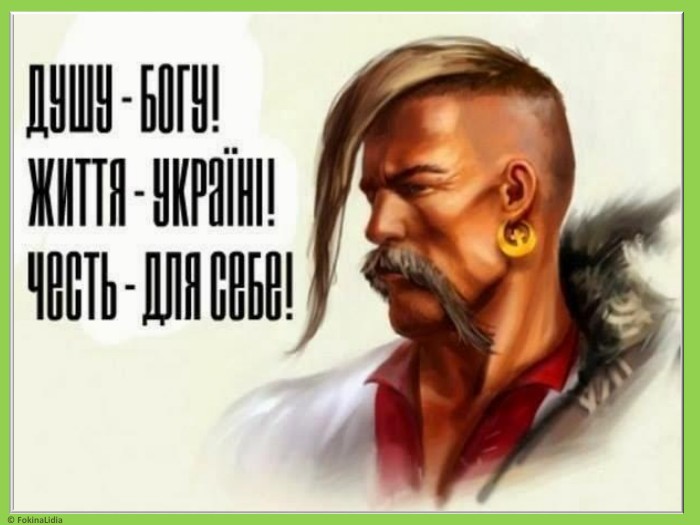 Вважають, що слово «козак» походить від слова «коза». Козаки були спритні, як кози, вдягалися в козячі кожухи. А ще кажуть, що слово «козак» походить від слова «коса». За іншою версією слово козак означає – вільна людина. Козаки були дуже відважними і не боялись смерті тому на голові залишали лише чуба – який попереджував ворога, що козак не боїться загинути в бою…
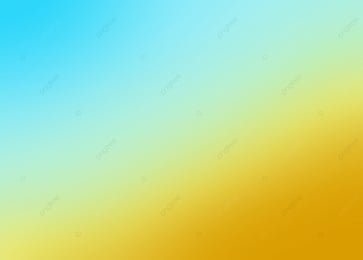 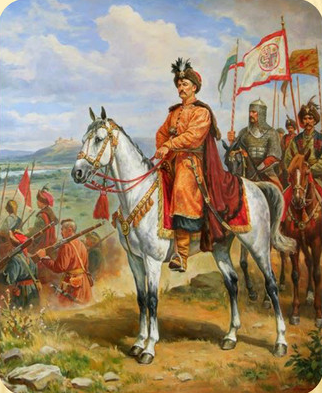 Козаки об’єднувалися в курені 
(загони), кожен курінь обирав собі отамана (ватажка). Запорожці суворо дотримувалися дисципліни, і були вправними мореплавцями. Створили свій флот, що складався з легких і швидких човників 
(чайок). На островах, що лежали посеред бистрої Дніпрової води, вони заснували Запорозьку Січ.
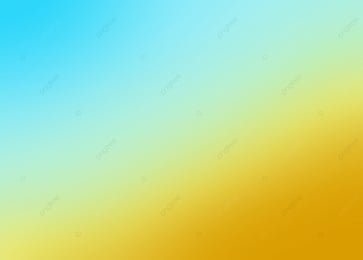 Січ – це дерев’яний замок який оточував глибокий рів і височезний вал, з дозорними баштами і бійницями для гармат, дерев’яний частокіл – все це говорило про те, що тут живуть лицарі.
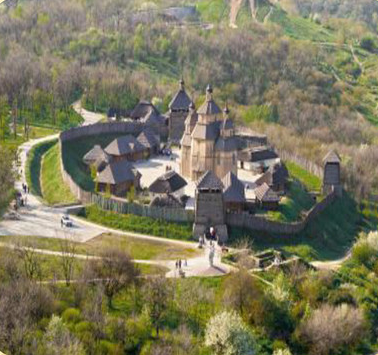 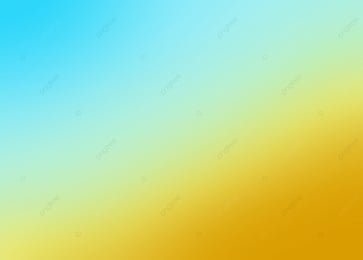 Пресвята богородиця – заступниця українського козацтва.
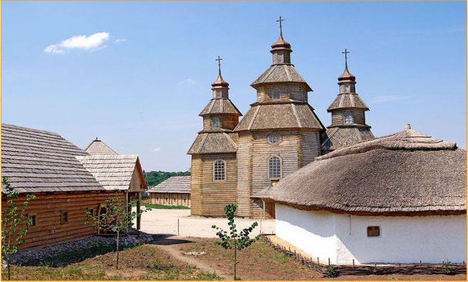 Козацтво України вважало своєю покровителькою і заступницею Покрову пресвятої Богородиці. Тому на Запоріжжі була збудована церква Святої Покрови.
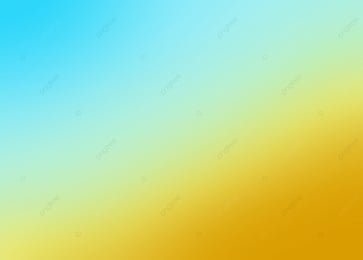 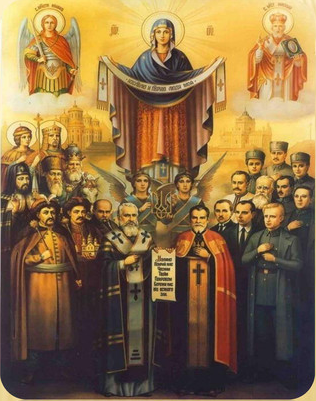 І куди б не заносила доля козаків, завжди з ними був образ Пресвятої Покрови. Ця ікона супроводжувала і оберігала їх у далекій дорозі. 1 жовтня українці також відзначають День Покрови Пресвятої Богородиці – старовинне християнське свято, встановлене на честь явлення Пресвятої Богородиці в Константинопольському Влахернському храмі.
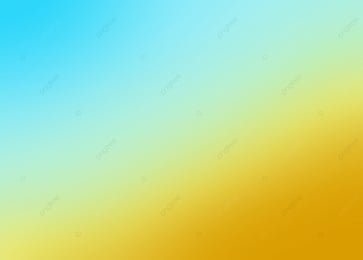 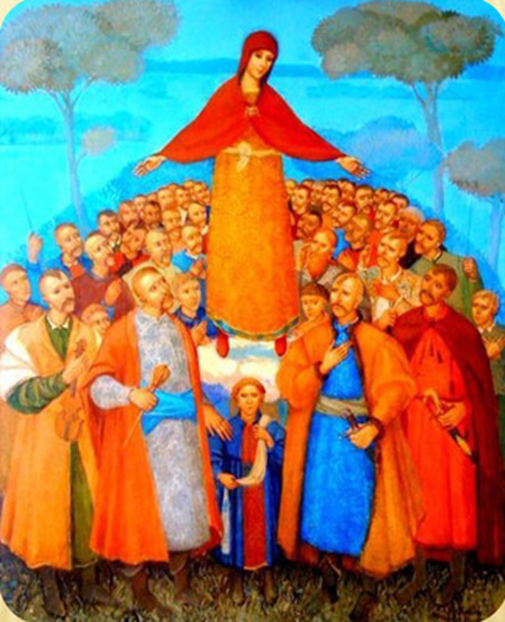 Під час облоги Константинополя ворогами 910 року святий подвижник Андрій Юродивий побачив у небі над містом Матір Божу із сонмом святих. Пресвята Богородиця з’явилася мешканцям міста та опустила додолу омофор прийнявши їх під свій захист. Після цього війська противника відступили, а місто було врятовано.
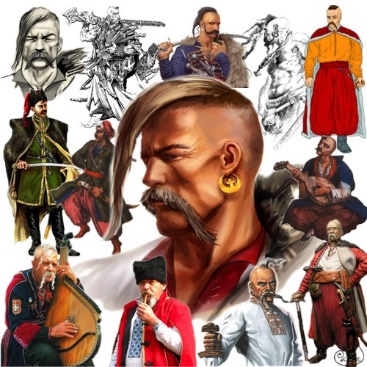 За чарівний спів дівочий,
За спокійні дні та ночі –
Шаблі весело дзвенять,
Вражі голови летять.
І на морі, і в степах. 
Наганяли вони страх,
Бо найкращі вояки –
Запорозькі козаки !
І не буде переводу
 Українському народу.
 Доки із глибин сторіч. 
Долина козацький клич. 
Яна Яковенко
В сиву-сиву давнину
 Козаки йшли на війну,
Бо на рідну Україну.
 Сунулися без упину. 
Ляхи, турки та татари,
Москалі та яничари.
 Щоб палить сади і хати,
Щоб людей в неволю гнати. 
Козаки скликають раду :
- Не буде ворогу пощади !
Вірні коні рвуться в битву,
Крешуть іскри з-під копита.
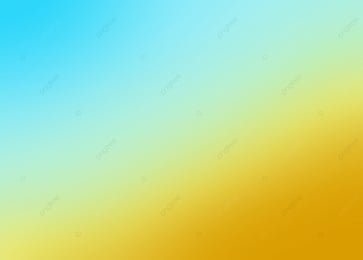 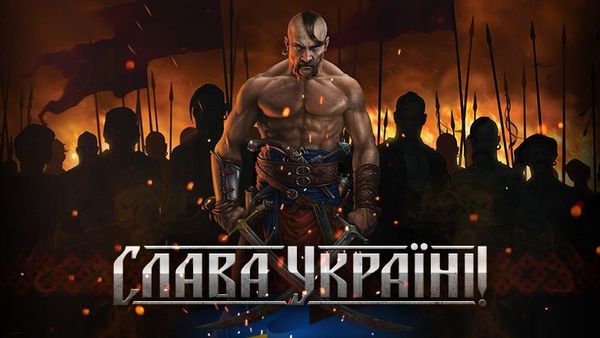 БІБЛІОТЕКА ВСП ОТФК ОНТУ 2023